РОЗДІЛ 4. Поняття про перетворення фігур

Тема: Переміщення та його властивості

Мета: сформулювати поняття переміщення; домогтися засвоєння властивостей переміщення
Теми розділу:
Переміщення та його властивості.
Симетрія (відносно точки, відносно прямої).
Поворот та його властивості.
Паралельне перенесення та його властивості.
Перетворення подібності та його властивості. Гомотетія.
Тему записати у зошит!
Тема 1
Переміщення та його властивості
План вивчення теми:
Поняття про перетворення фігур.
Означення переміщення.
Рівні фігури.
Властивості переміщення.
1. Поняття про перетворення фігур
У курсі алгебри ви вивчали поняття функції, тож згадаємо його.
Функція — це відповідність (залежність) між двома множинами, при якій кожному значенню змінної х з першої множини відповідає єдине значення у з другої множини.
Аналогом функції в геометрії є поняття геометричного перетворення фігур.

Розглянемо приклади.
Приклад 1.
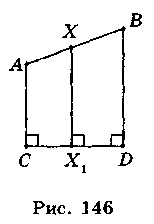 Приклад 2.
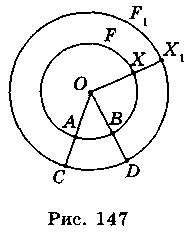 Записати у зошит і вивчити напам’ять!
Приклад перетворення
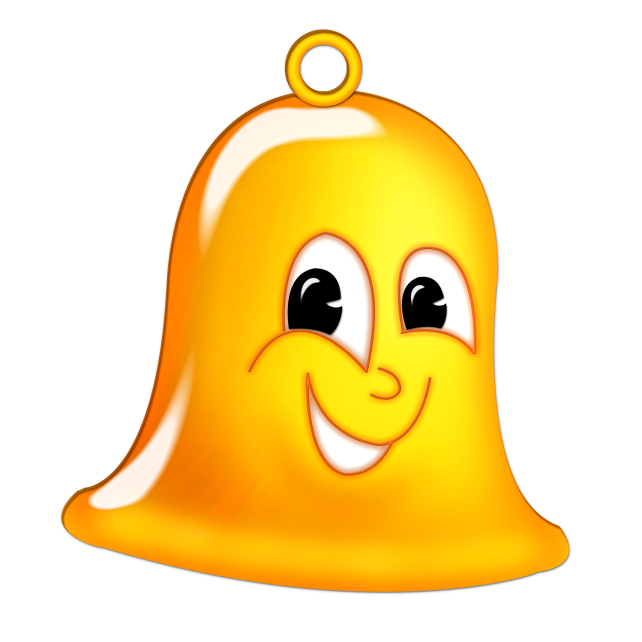 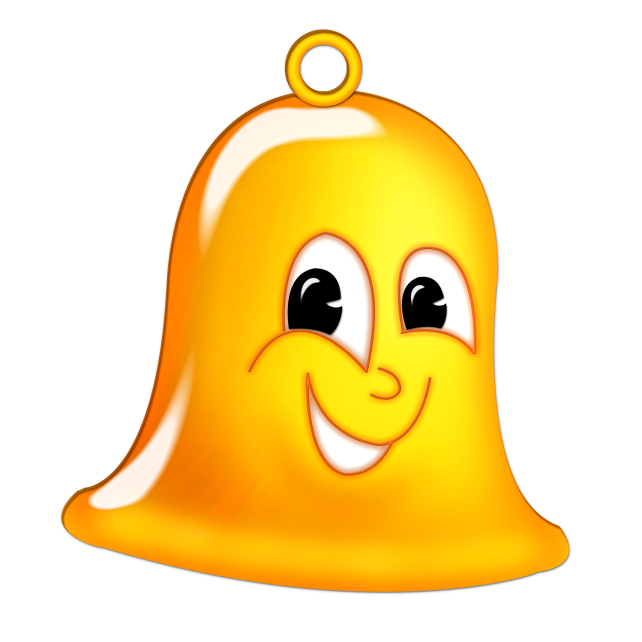 Завдання
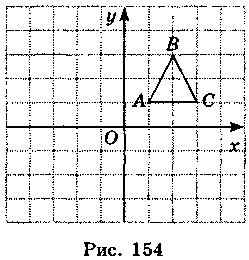 Р
Виконати завдання б) та в) письмово в зошиті!
2. Означення переміщення
Розглянемо два відрізки ОМ і ON, які мають однакову довжину. Задамо перетворення відрізка ОМ на відрізок ON. Для цього на прямих ОМ і ON введемо координати, вибравши однакові одиничні відрізки і спільний початок координат О (вибравши додатний напрям — промені ОМ і ON). Поставимо у відповідність кожній точці X відрізка ОМ точку X відрізка ON, яка має ту саму координату, що і точка X. Одержимо перетворення відрізка ОМ на відрізок ON. Для будь яких точок А і В відрізка ОМ відстань між образами А і В дорівнює АВ.
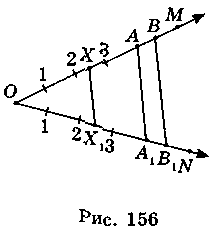 2. Означення переміщення
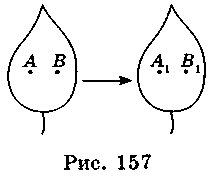 Записати у зошит і вивчити напам’ять!
Приклади переміщення
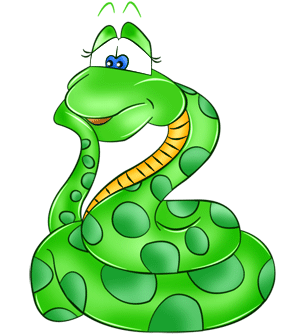 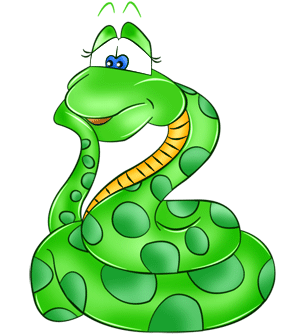 Приклади переміщення
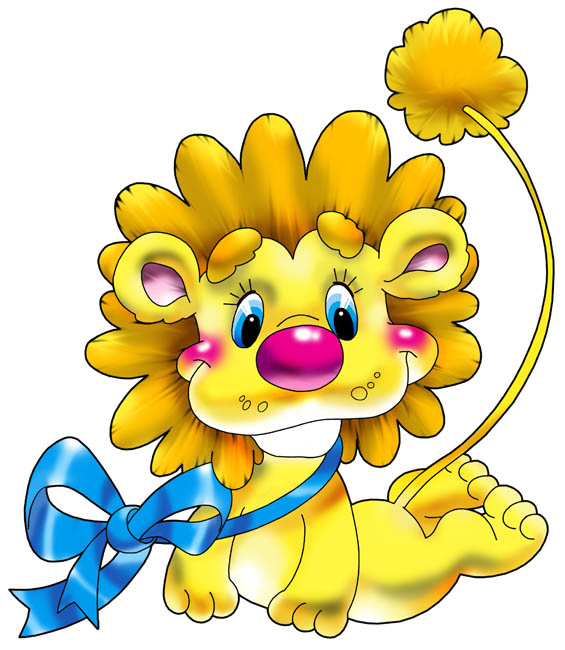 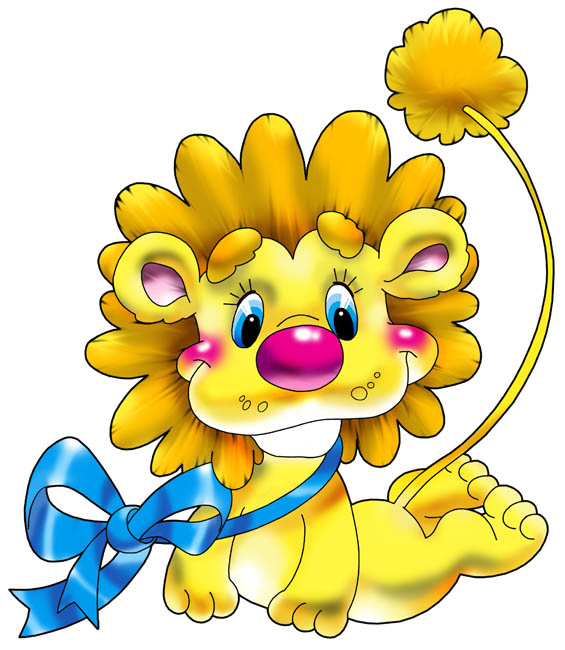 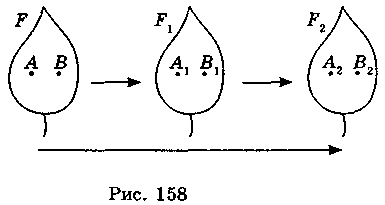 Приклади переміщення
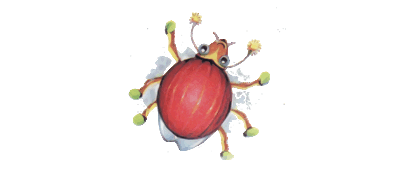 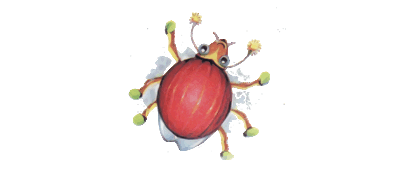 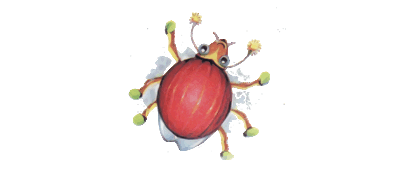 3. Рівні фігури
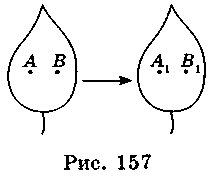 Записати у зошит і вивчити напам’ять!
Рівні фігури
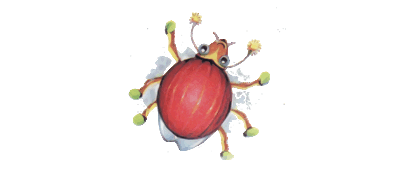 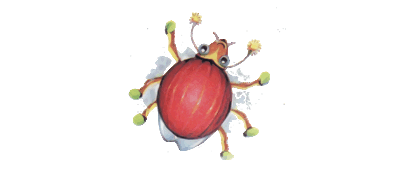 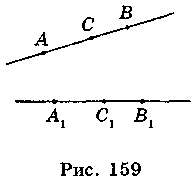 Записати у зошит теорему з доведенням і вивчити напам’ять!
4. Властивості переміщення
Записати у зошит і вивчити напам’ять!!!
Завдання 1
Завдання 2
Виконати завдання (письмово в зошиті)
На ці запитання на наступному уроці ви маєте усно давати відповідь!
Домашнє завдання
1. Опрацювати параграф 17 підручника і дану презентацію.
2. Виконати завдання, які містяться у презентації (письмово).
3. Виконати завдання з підручника с. 116, № 566-570 (усно).
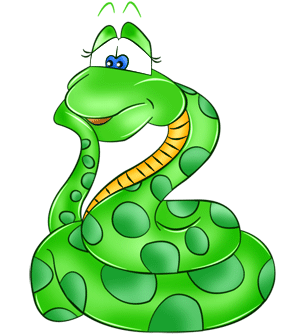 Презентацію підготувала 
вчитель математики 
комунального закладу «НСЗШ № 23»
Росол Олена Антоліївна